Lesson 12.5
Goal:  The learner will evaluate functions and write function rules.
Function
A rule that pairs a number in one set to a number in another set.
Input:  a number in the first set
Output:  a number in the second set
To solve the problem above about giant pandas, you can make an input-output table.  Use the function rule p = 30d, where d is the number of days (input) and p is the pounds of bamboo eaten (output).
Create and input-output table
Make an input-output table using y = x -1 and the input values x = 5, 6, 7, 8 and 9.
The table shows Payton’s age x and Carl’s age y over 4 years. Which function rule relates the input x and the output y?
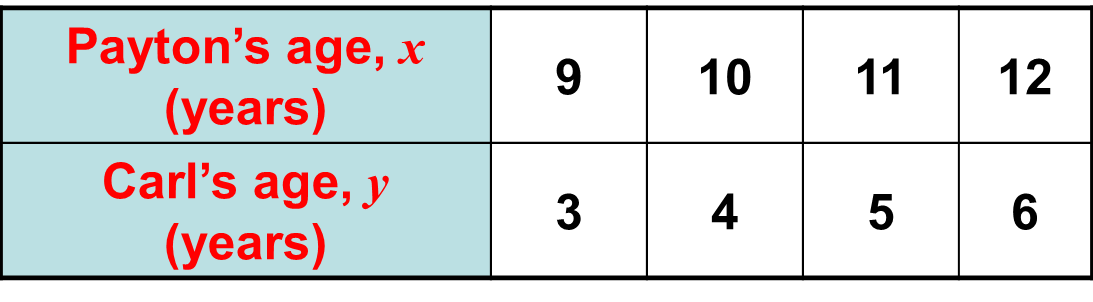 What does it take to change from x values to y values?
What’s my function?
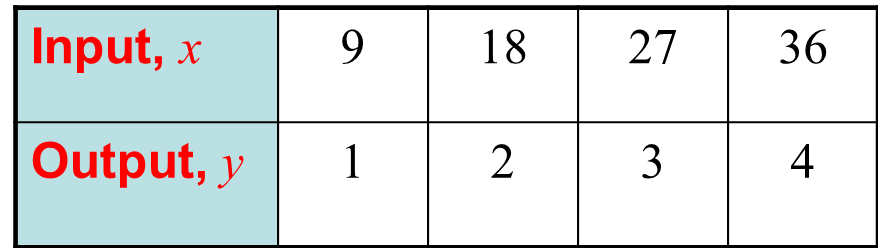 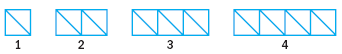 Make an input-output table using the number of squares, s, as the input and the number of triangles, t, as the output.
b. Describe how the number of triangles relates to the number of squares.
Time to get to work.
p. 656 #2,4, 10-13, 16, 20, 21, 29